Properties of Limits
Finding limits using algebra
Use algebra to find this limit…
Indeterminate Limits
Sandwich Theorem
We can sometimes find a limit indirectly using the Sandwich Theorem.  
We can apply this theorem when a function, f(x) is always greater than a function, g(x), but less than a third function, h(x).  
The poor function, f(x) is “sandwiched” between g and h.
If g(x) and h(x) both have the same limit as   x c, then f(x) also must share that limit.
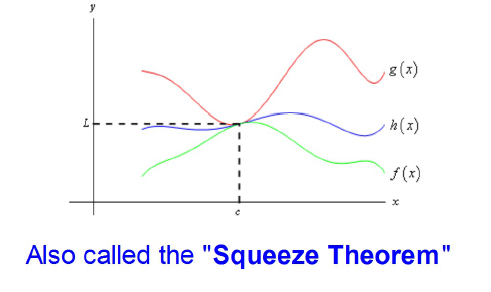 Using the Sandwich Theorem
Using the Sandwich Theorem
Summary – Ways to find a limit
Substitution
Graphically
Numerically
Using algebra
Sandwich Theorem
Assignment
P. 62 #7-11, 22-30even, 41-43, 45, 46, 54-57